Prometno – tehnička škola ŠibenikNaziv projekta: Održivi razvoj i revitalizacija otoka Šibensko – kninske županije (Otok MURTER - TISNO)Trajanje projekta:   18.09.2024. – 15.03.2025.
Cilj projekta: Osvijestiti učenike i odgojno obrazovne djelatnike, o važnosti održivog razvoja i revitalizacije otoka Murtera te mjesta Tisno na otoku Murteru
Voditelj projekta: Davor Lakoš, prof. savjetnik 
Sudionici projekta : 11 nastavnika/ca (hrvatskog jezika, engleskog jezika, njemačkog jezika, vjeronauka, računalstva, tjelesne i zdravstvene kulture te ekonomske i nautičke skupine predmeta), ravnatelj, pedagoginja  te 18 učenika/ce škole različitih usmjerenja.
Ishodi: objasniti važnost revitalizacije otoka Murtera te mjesta Tisno, objasniti važnost  održivog razvoja na otoku Murteru i mjestu Tisno, provesti jednu akciju čišćenja okoliša.
Prema popisu stanovništva iz 2021. mjesto Tisno na otoku Murteru je imalo 1192 stanovnika.

Općina Tisno je jedna od najstarijih otočnih općina u Hrvatskoj. Osnovana je 1811. g.

Mjesto Tisno je najmlađe mjesto na otoku Murteru i osnovano je 1474.g.

2023.g. je proslavljeno 100 godina organiziranoga turizma u Tisnom
U mjestu Tisno nalazi se tri hotela: Hotel Borovik, Hotel Tisno i Hotel Plava Laguna. Postoje i tri velika kampa te je brojni obiteljski smještaji. Godišnje se ostvari oko 300 000 noćenja.
 U Tisnom je i 15-estak restorana te 10-etak barova.
Najpoznatije plaže u Tisnom su: Plaža Jazina, plaža sv. Andrija te plaža Vila
Pokretni most u Tisnom je sagrađen 1832.g.  i širok je 32 m i on povezuje otok Murter s kopnom.  U sezoni se podiže dva puta dnevno, a nakon sezone dva puta tjedno.

Raspored dizanja mosta je:
01.06. - 15.09. - svaki dan 09:00h – 09:20h i 18:00h – 18:20h
16.09. - 31.05. - ponedjeljak i petak 09:00h – 09:20h
Međunarodna trka tovara se održava od 1961.g. u Tisnom

Garden festival (festival elektronske glazbe) se održava u Tisnom
Projektne aktivnosti:
Posjet KUD “Hartić”
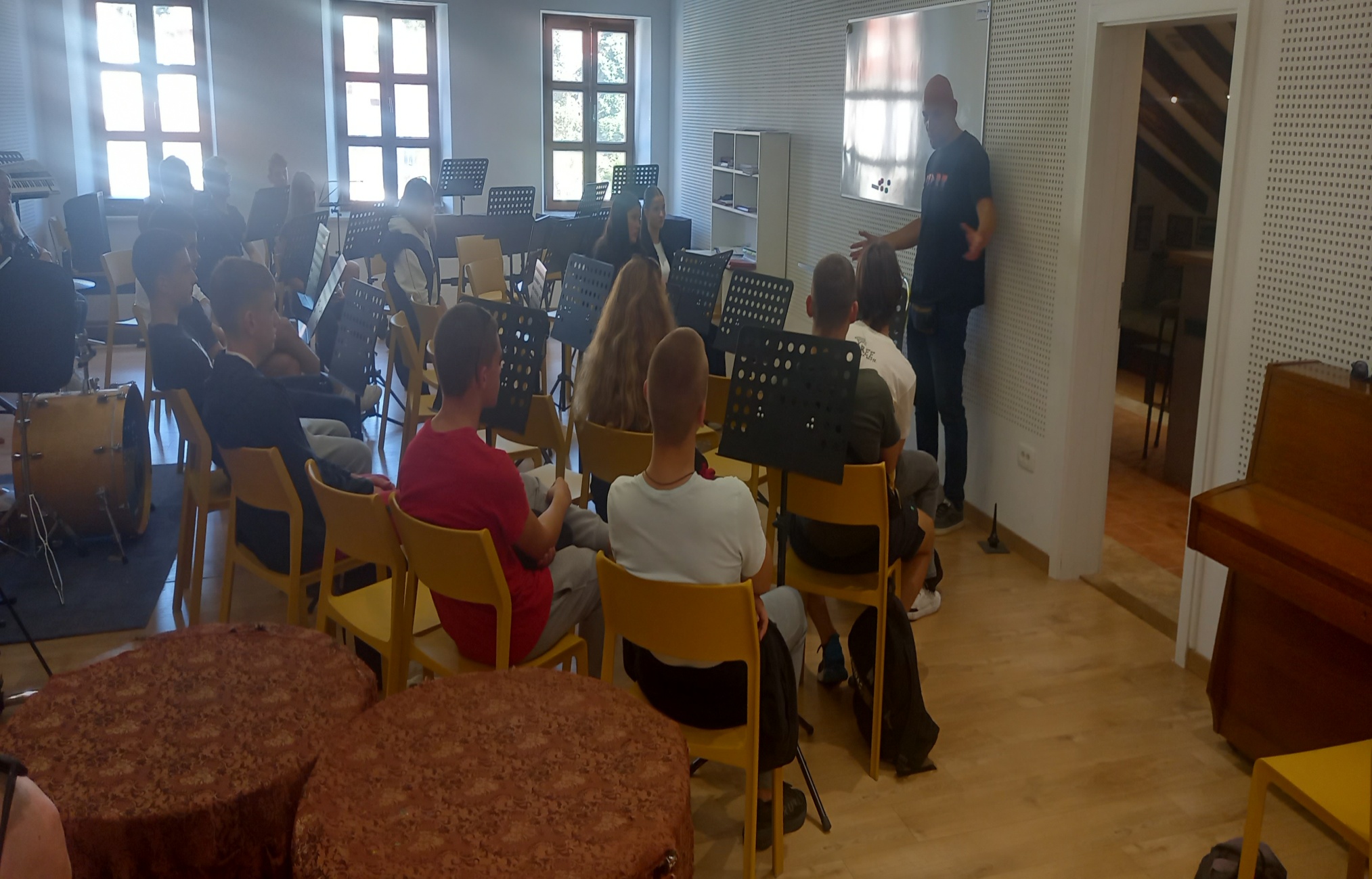 Posjet crkvi Gospe od karavaja
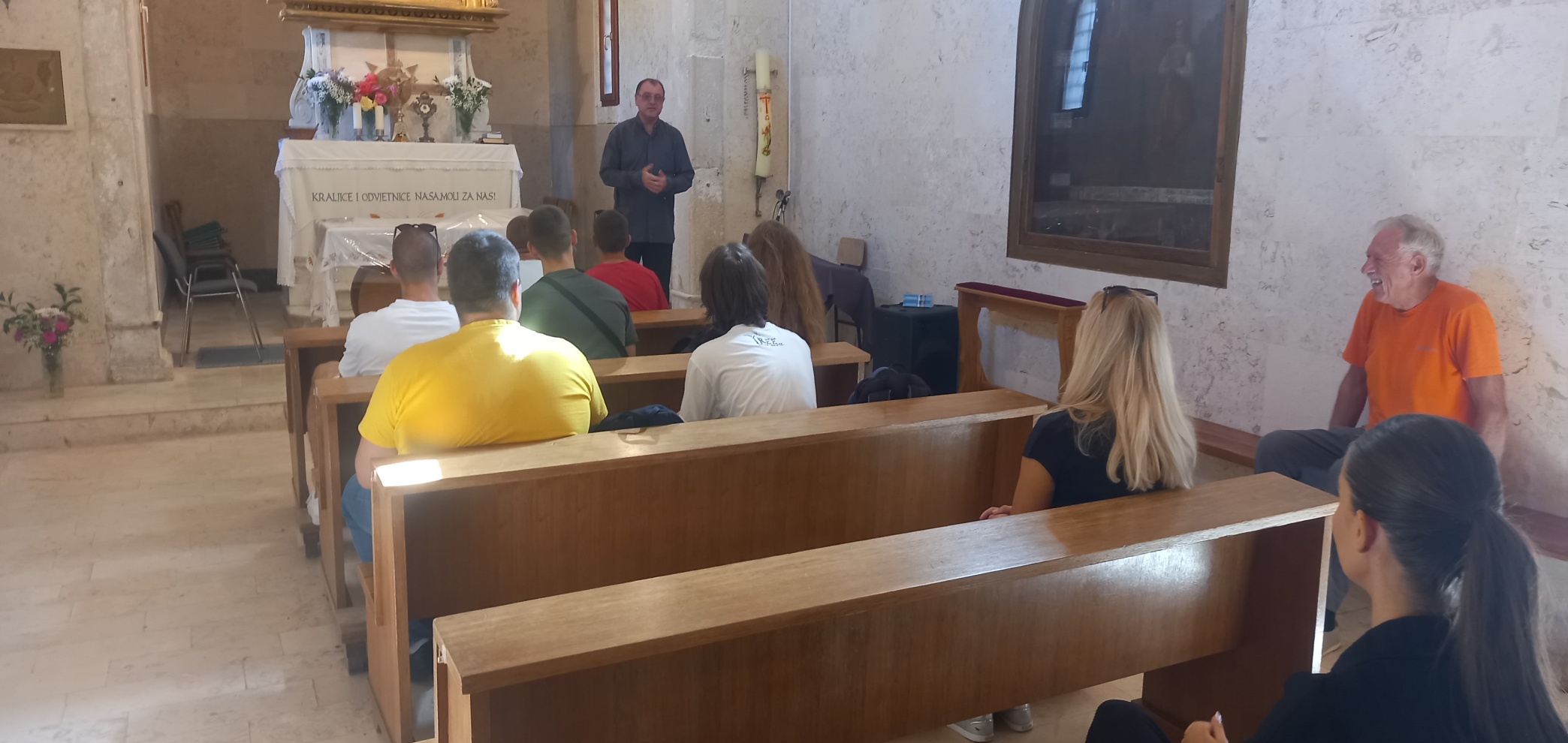 Odlazak učenika i nastavnika na otok MURTER U TISNO 15.10.2024. i sudjelovanje u akciji čišćenja PLAŽE SV. ANDRIJA
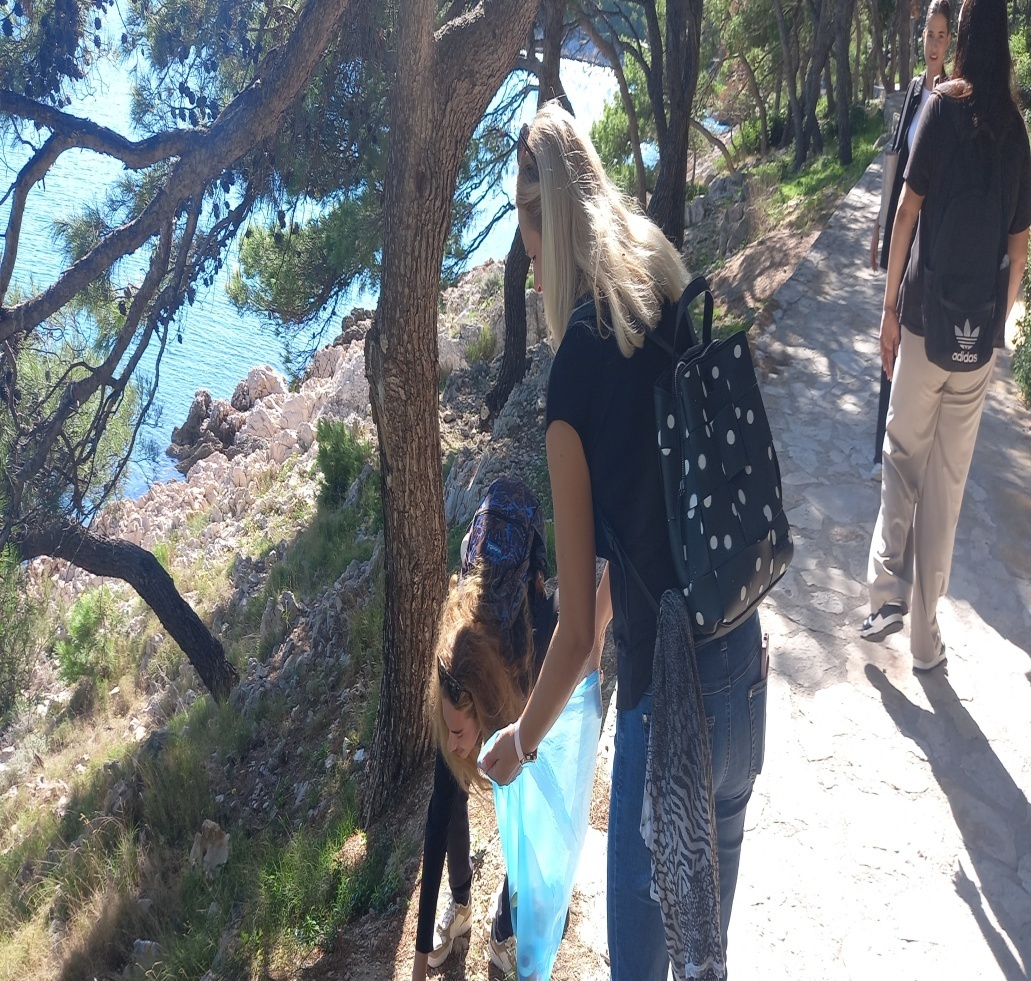 ZAJEDNIČKA FOTOGRAFIJA UČENIKA I NASTAVNIKA
Plakat projekta
Otok Murter - Tisno
Zaključak:
   Mjesto Tisno na otoku Murteru je jako zanimljivo mjesto čiji se stanovnici zaista trude da na njemu ima što više sadržaja. Za revitalizaciju i održivi razvoj posebno je važna dobra prometna povezanost mjesta kako sa kopnom tako i sa ostalim mjestima na otoku Murteru.